МБДОУ « Детский сад №43 «Солнышко»Фестиваль : « Здоровые МЫ – здоровая Россия !»
Цели :
Проведение спортивного развлечения « Семейный марафон» с участием детей старшего дошкольного возраста и родителей  в рамках фестиваля : «Здоровые  МЫ – здоровая Россия !»
  Цели занятия –        сформировать осознанное отношение детей к занятиям физической культурой и спортом; способствовать воспитанию интереса детей и родителей к здоровому образу жизни; поощрять проявления взаимопомощи взрослых и детей; закреплять необходимые теоретические знания детей и родителей в области физической культуры и спорта .
Задачи :
Формировать осознанное отношение детей к занятиям физической культурой и спортом.
Способствовать интересу детей и родителей к здоровому образу жизни.
Поощрять проявления взаимопомощи взрослых и детей.
Закреплять необходимые теоретические знания детей родителей в области физической культуры и спорта.
Оборудование :
мячи   по количеству участников;
различные предметы (игрушки, спортивный инвентарь и т.д.);
набивные мячи по 2 на каждую команду;
кегли по5на каждую команду, по 1 мячу;
большие обручи по 1 на каждую команду.
Дата и место проведения :
Спортивное развлечение проводится на базе ДОУ, адрес проведения : р.п.Горный ул.Советская № 1 Время проведения : 4 декабря , в 10.00 час.

 

Соревнования по видам спорта , спортивные конкурсы  и эстафеты.
Содержание :
Приветствие команд !
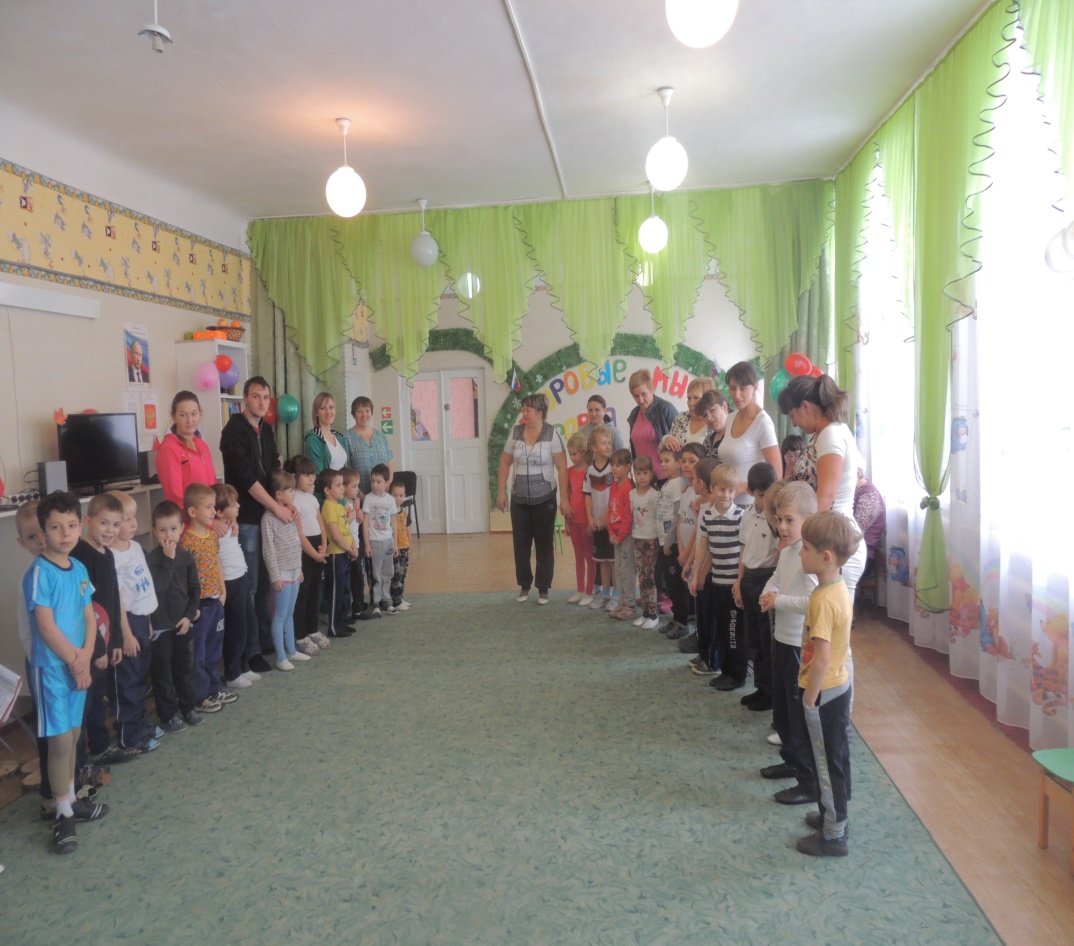 Эстафета "Подберите правильно предметы для физкультуры и спорта"
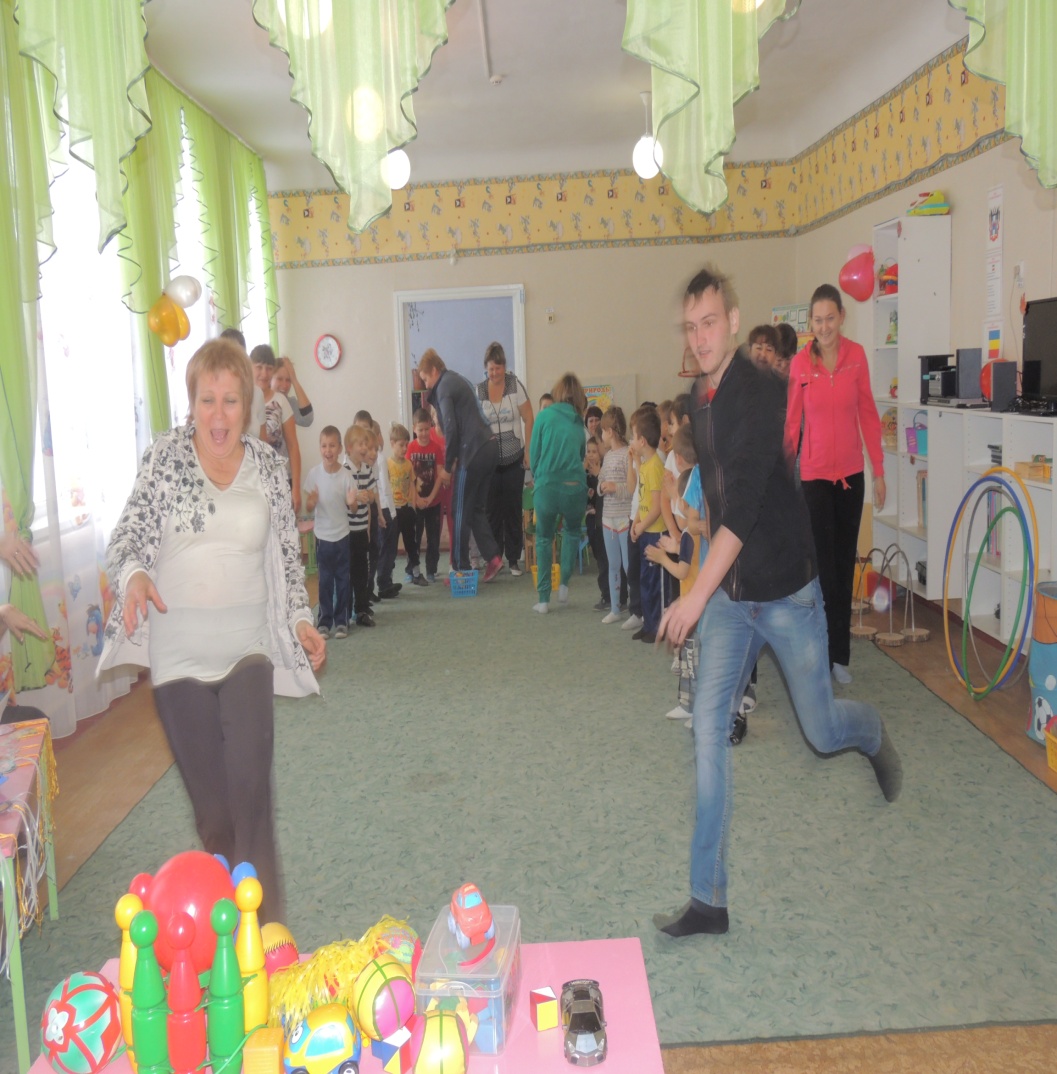 . Эстафета с мячом.- родители по очереди выполняют прыжки с тремя мячами: два мяча в руках, третий между коленей;- дети выполняют подбрасывание и ловлю мяча бегом, стараясь не уронить мяч.
Музыкальная пауза ,гости праздника младшая группа с танцем «Раз ладошка, два Ладошка!»
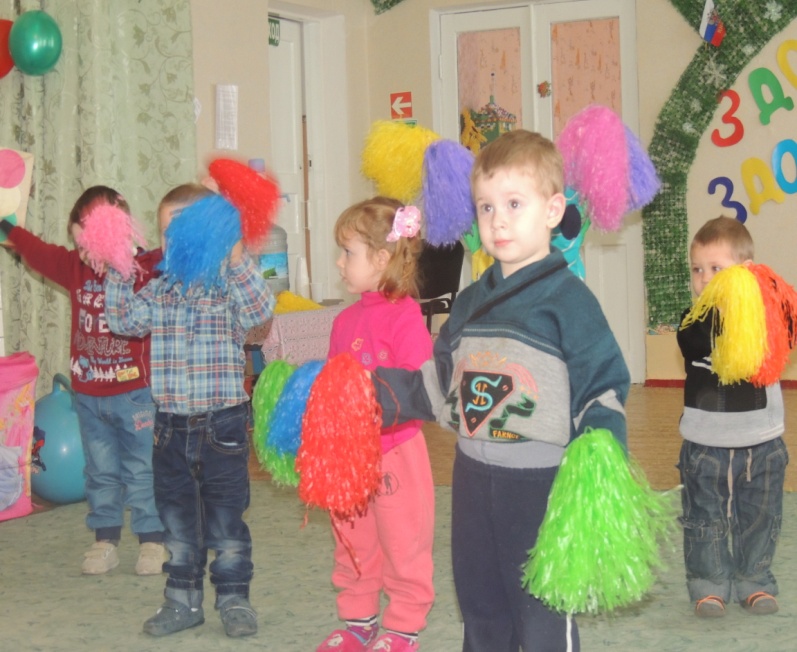 Конкурс : Пантомимакоманды поочередно показывают пантомиму на спортивную тематику. Другие участники должны угадать ,что  изобразили их соперники.
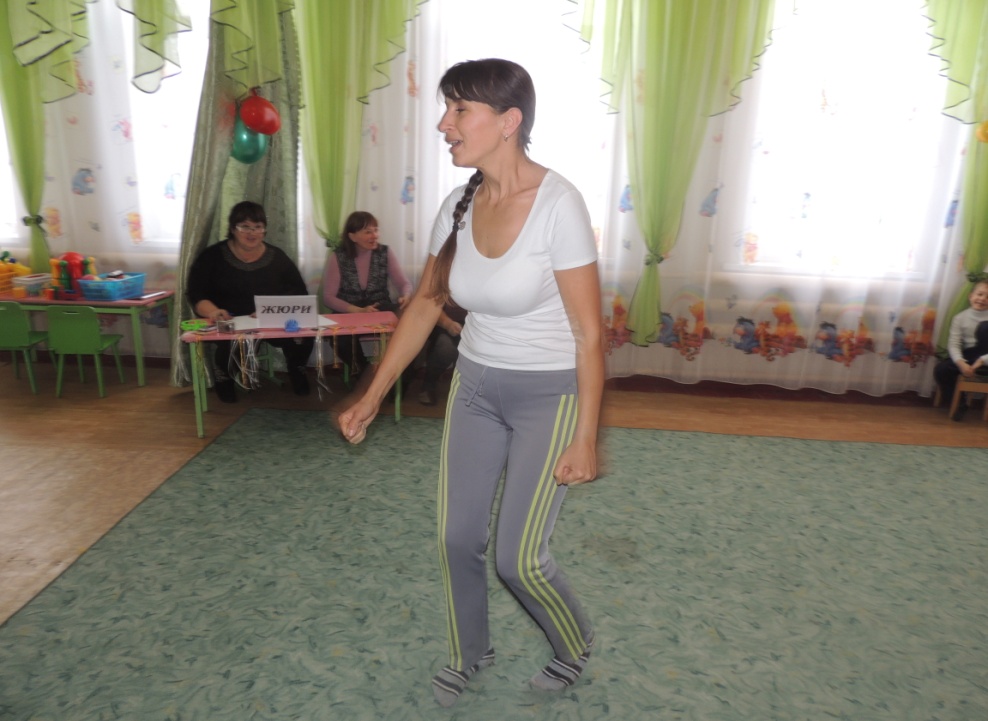 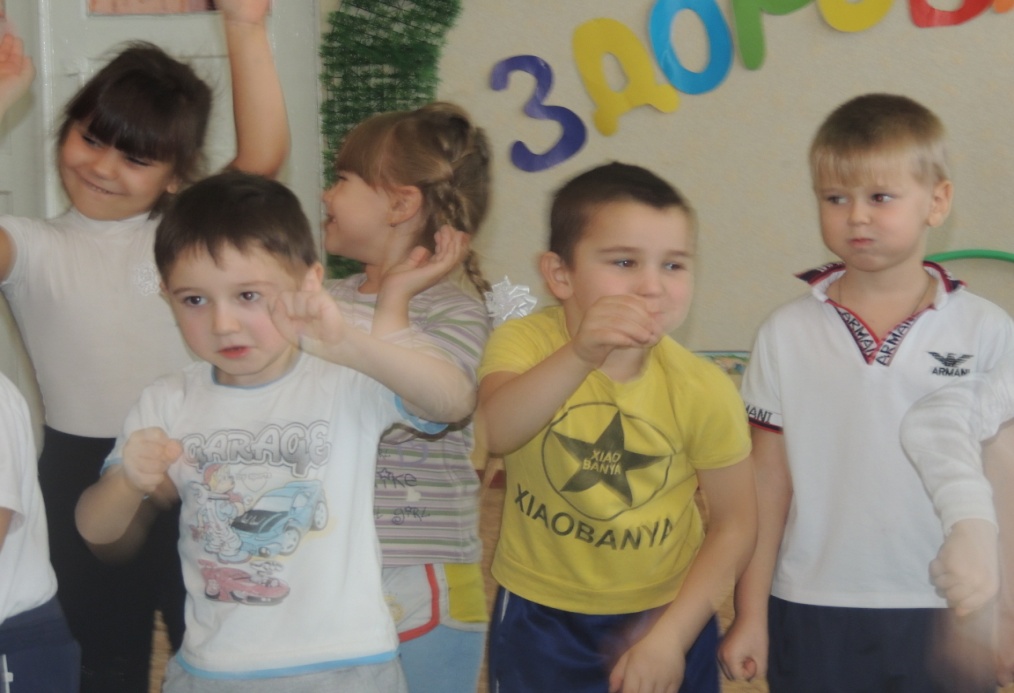 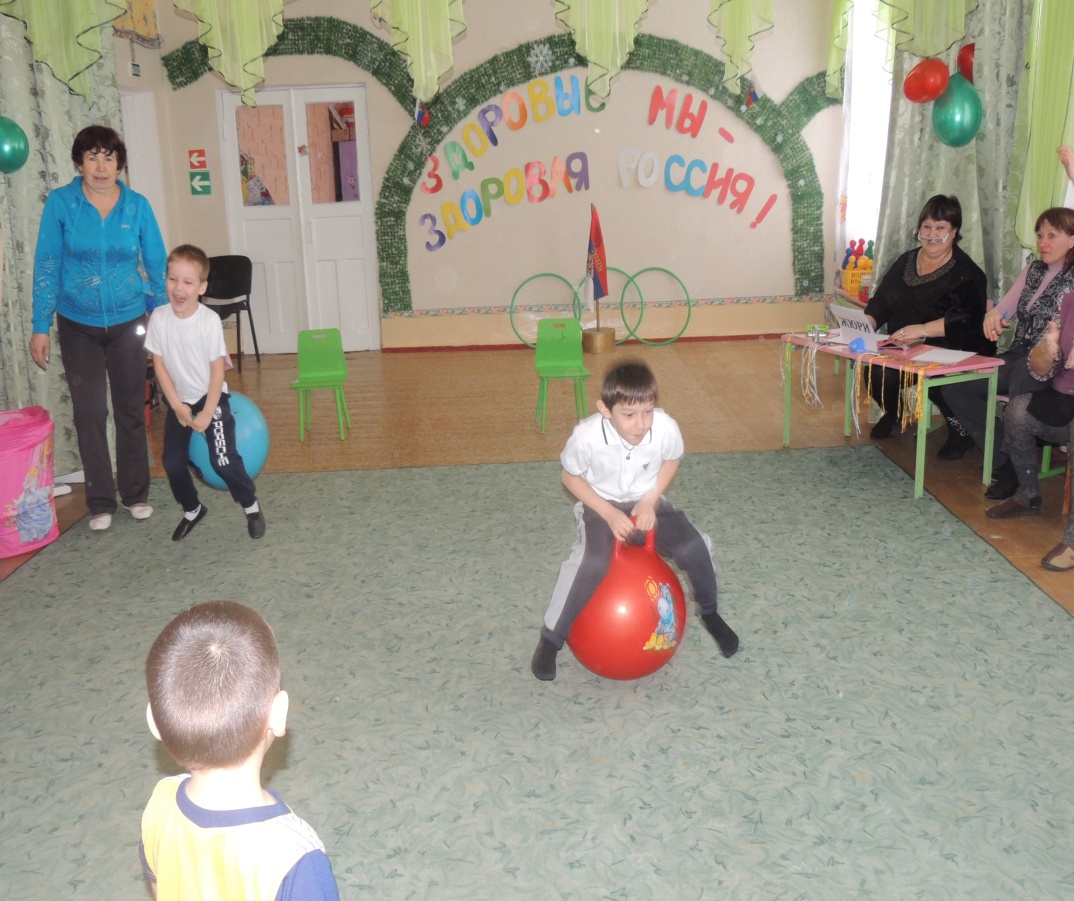 Эстафеты :
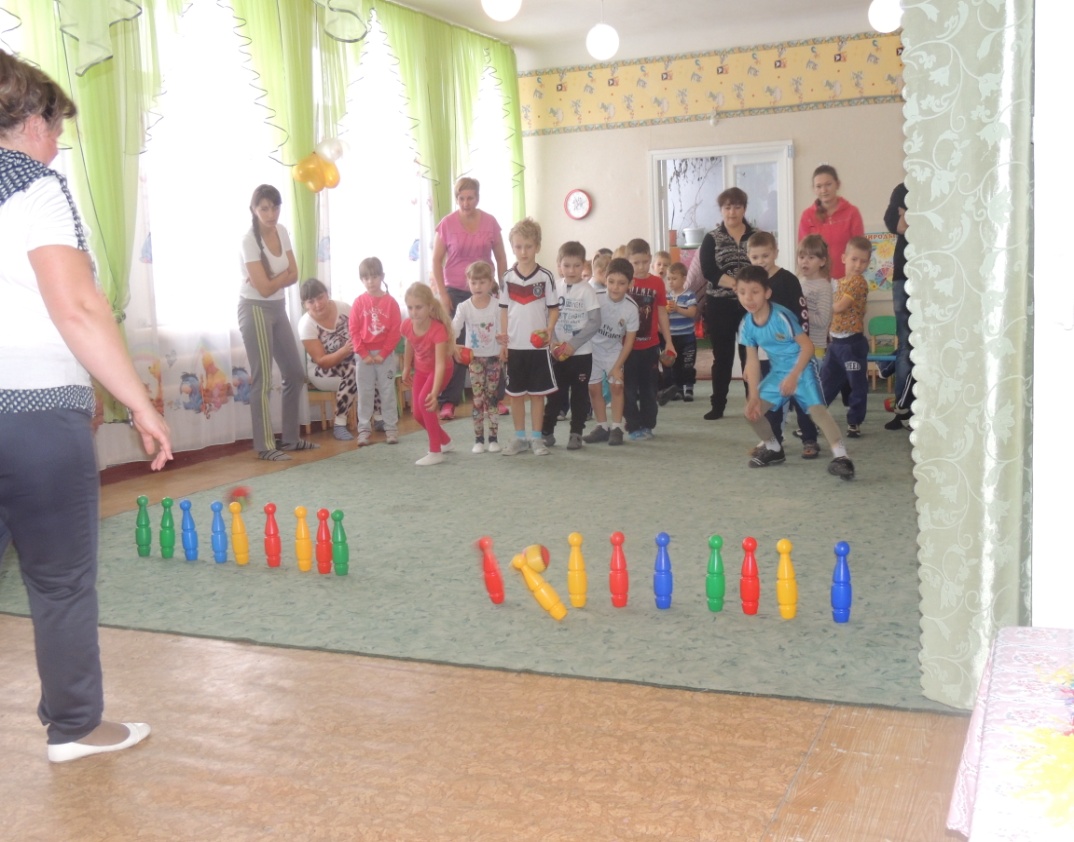 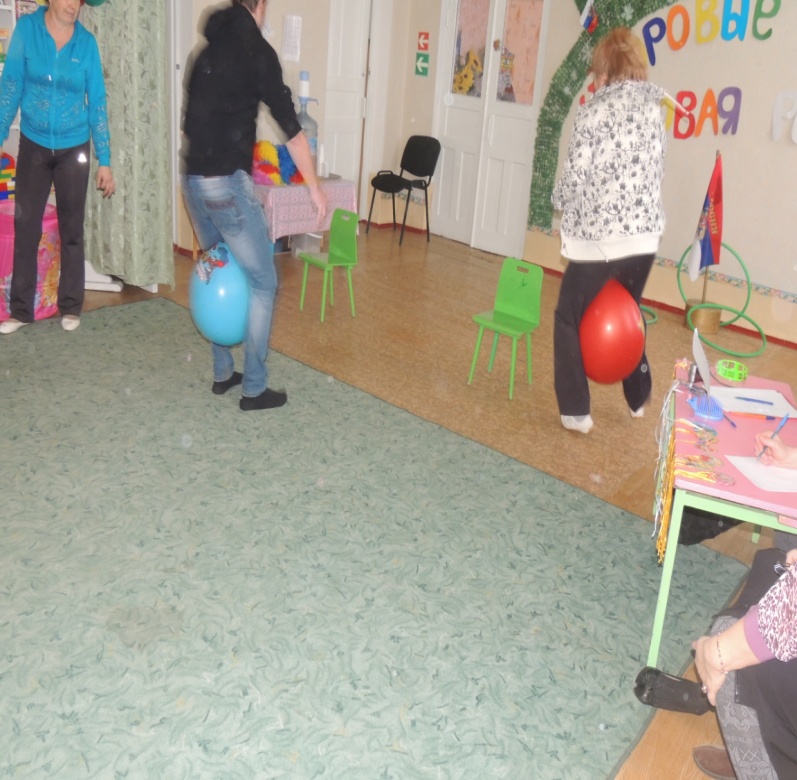 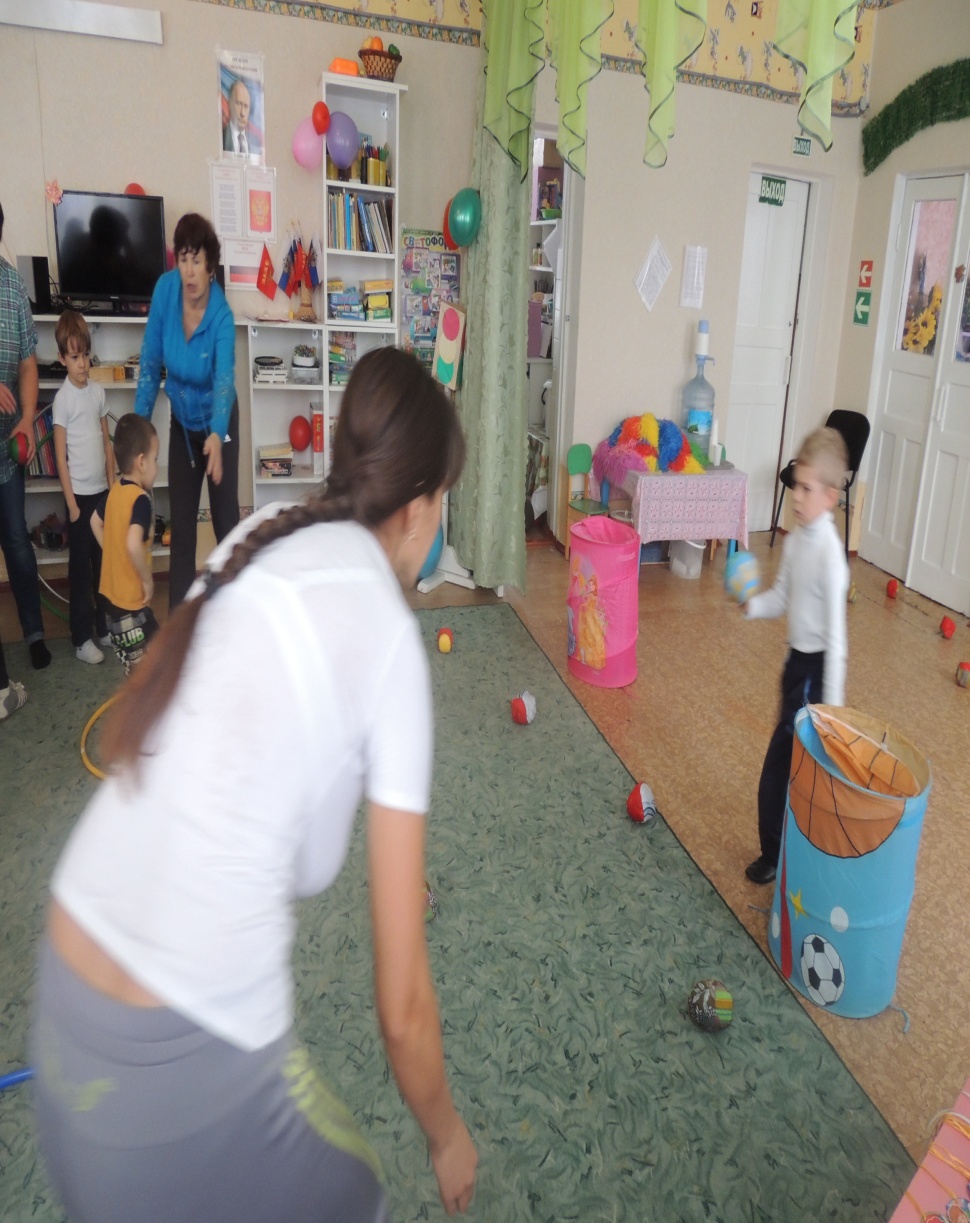 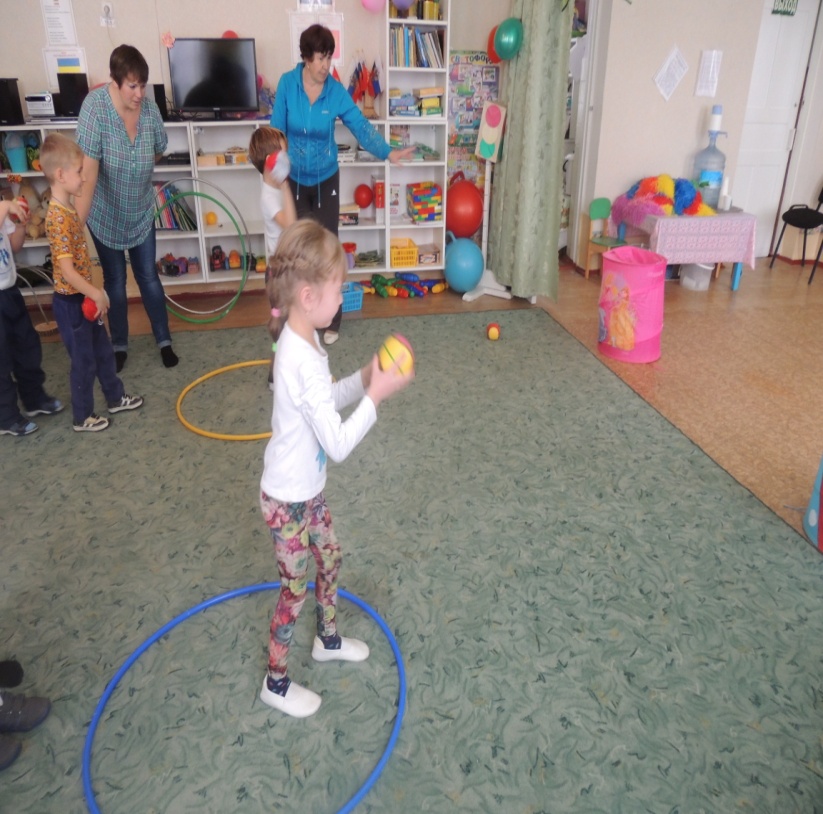 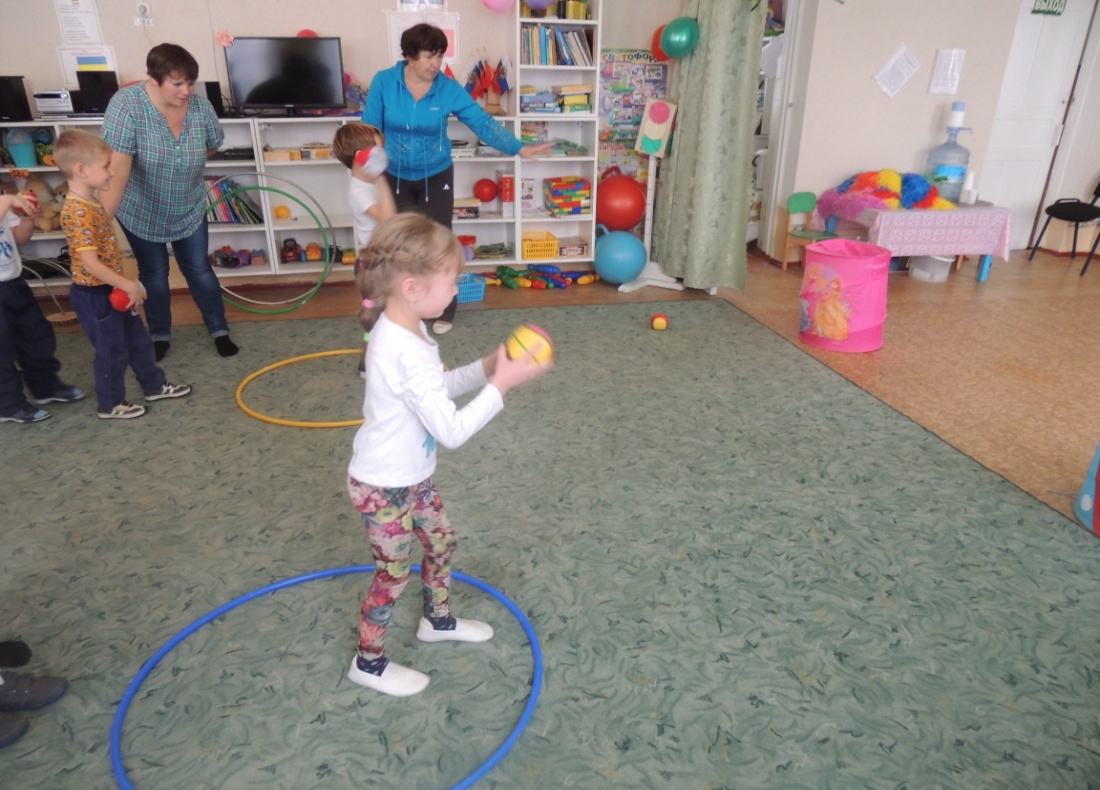 Музыкальный номер : «Флешмоб»
Ура ! Награждение !
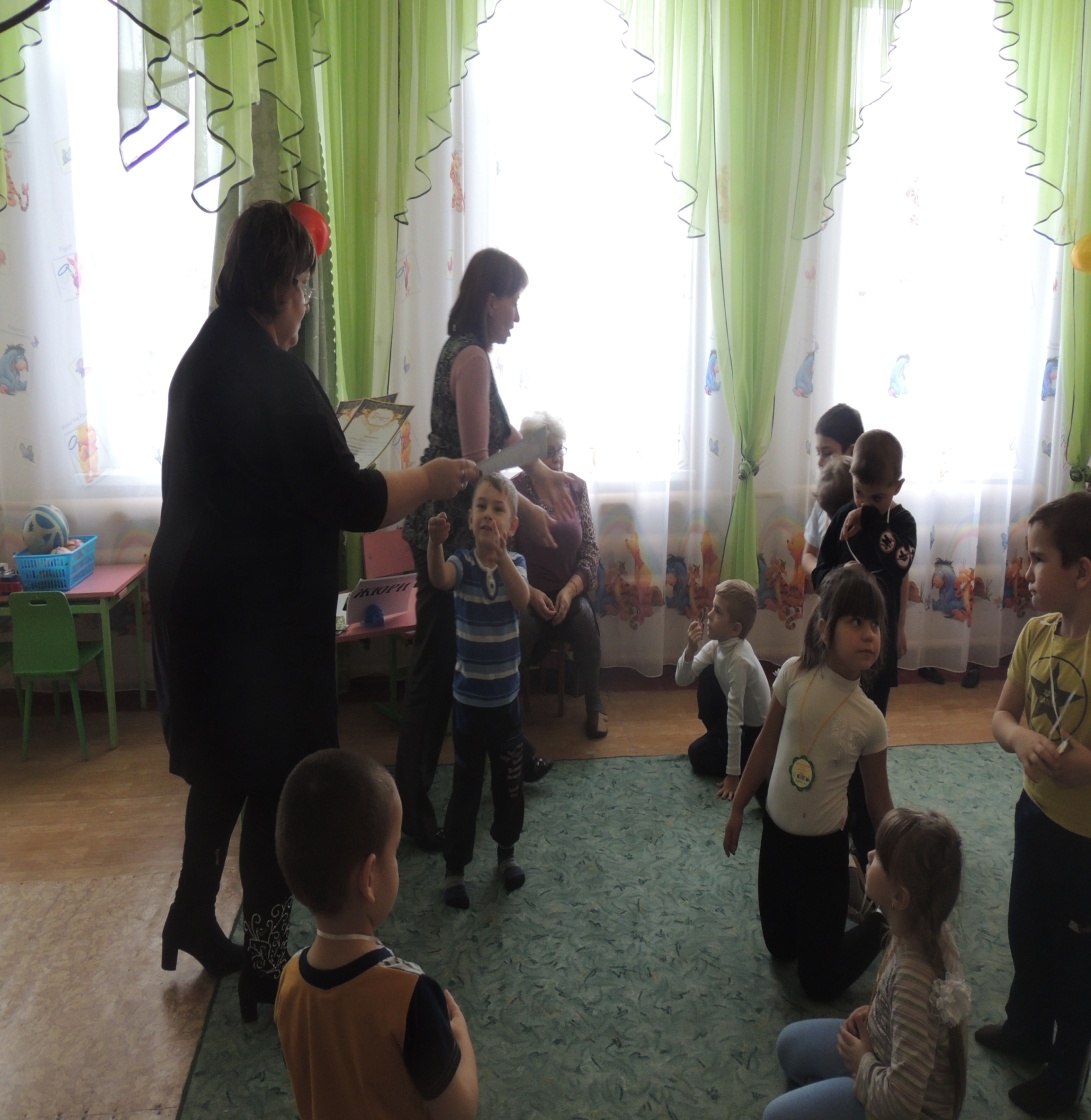 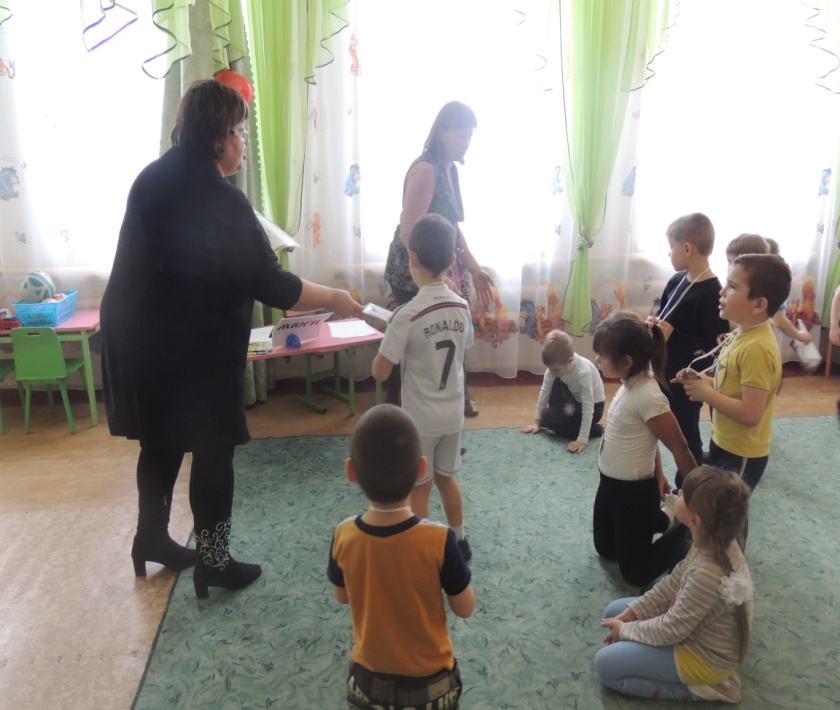 Спасибо за внимание !«Здоровья , счастья ! До новых встреч !»
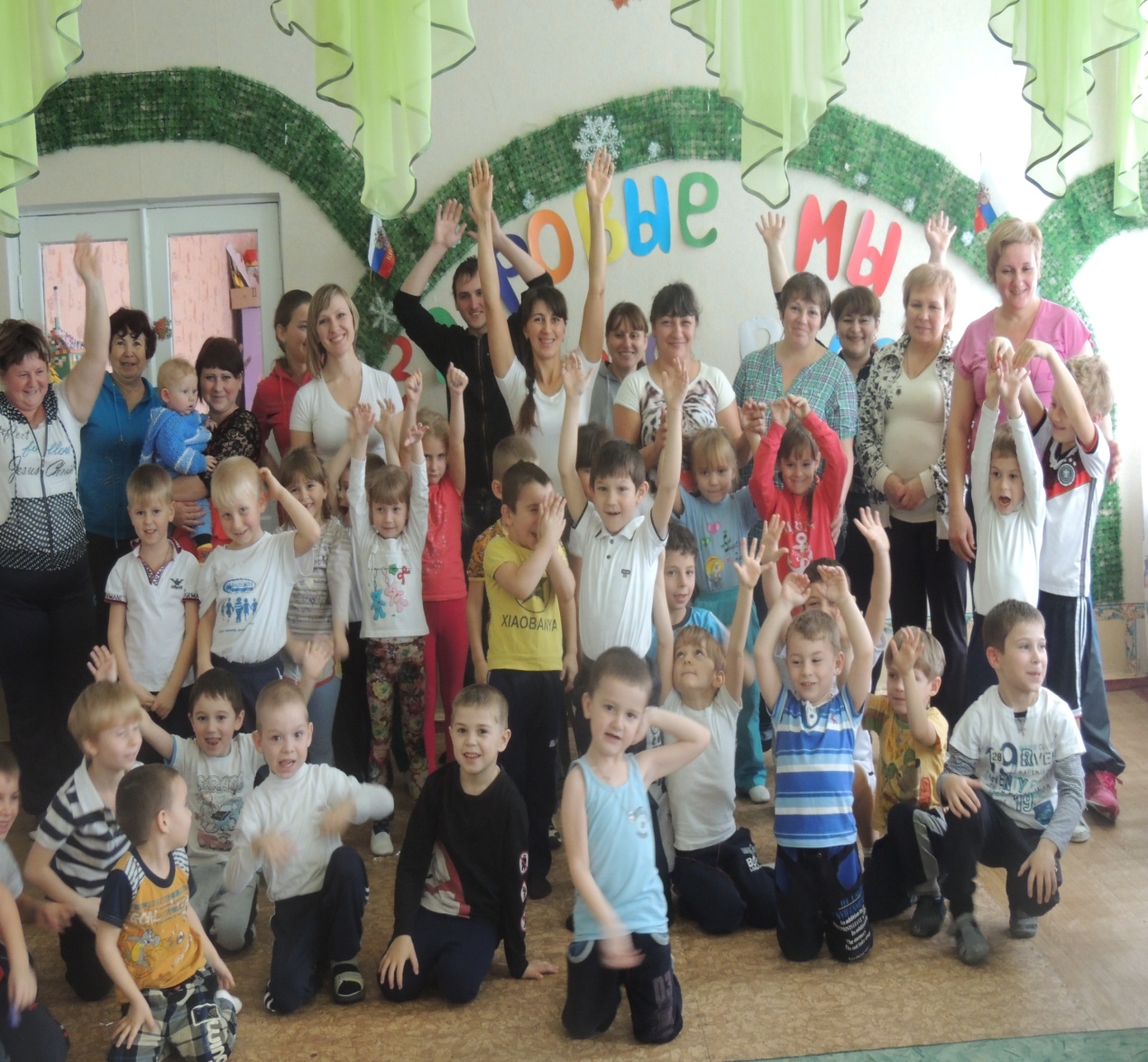